1ページのブランドガイドラインプレゼンテーションテンプレート
ロゴ
色
垂直レイアウト
水平レイアウト
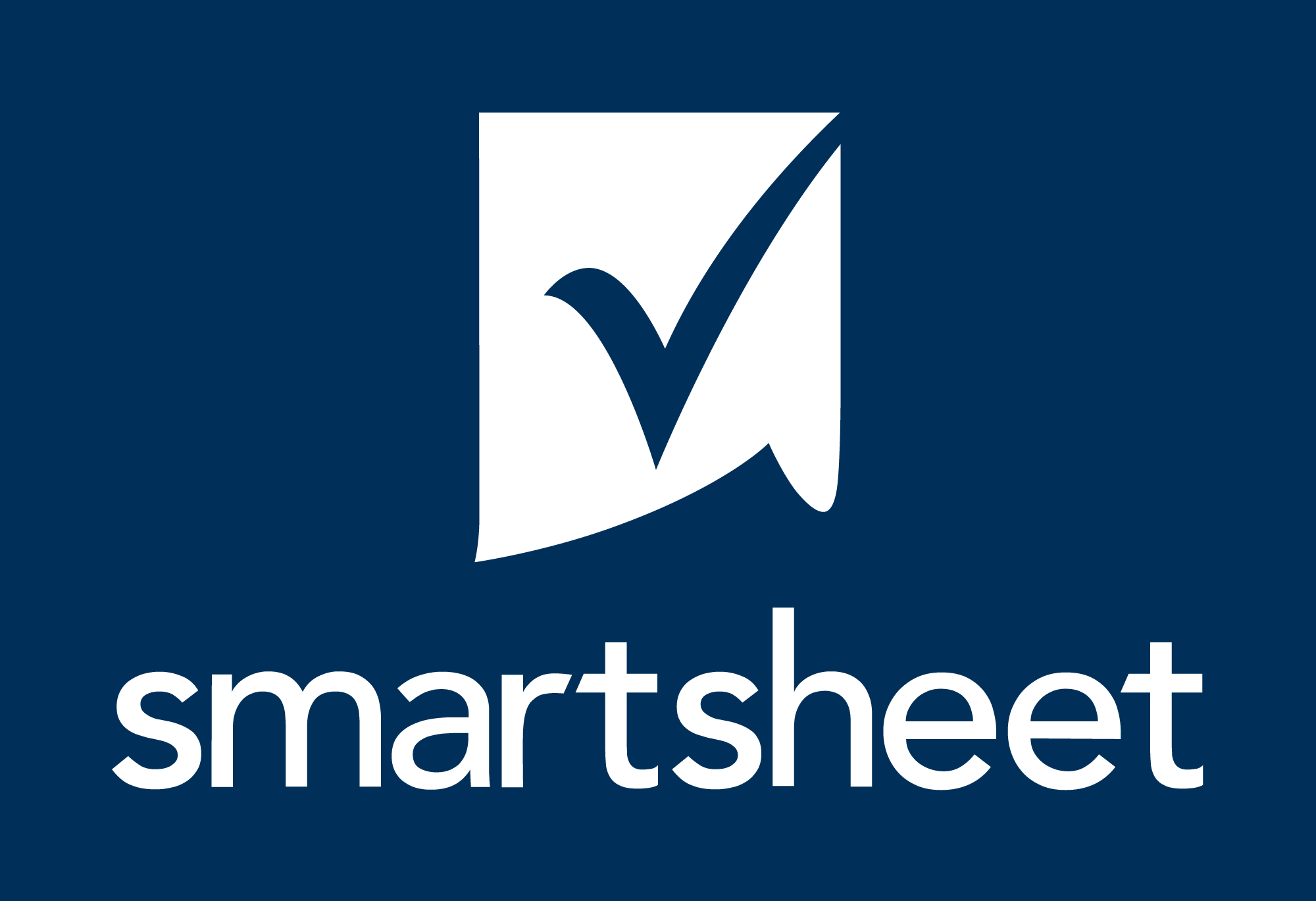 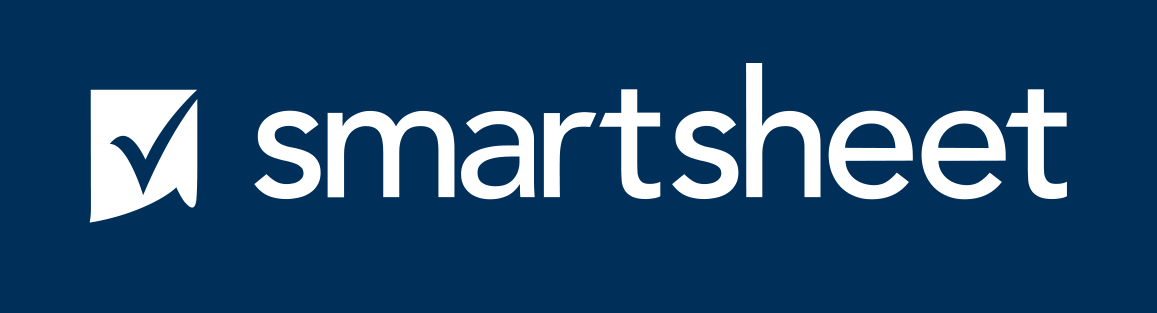 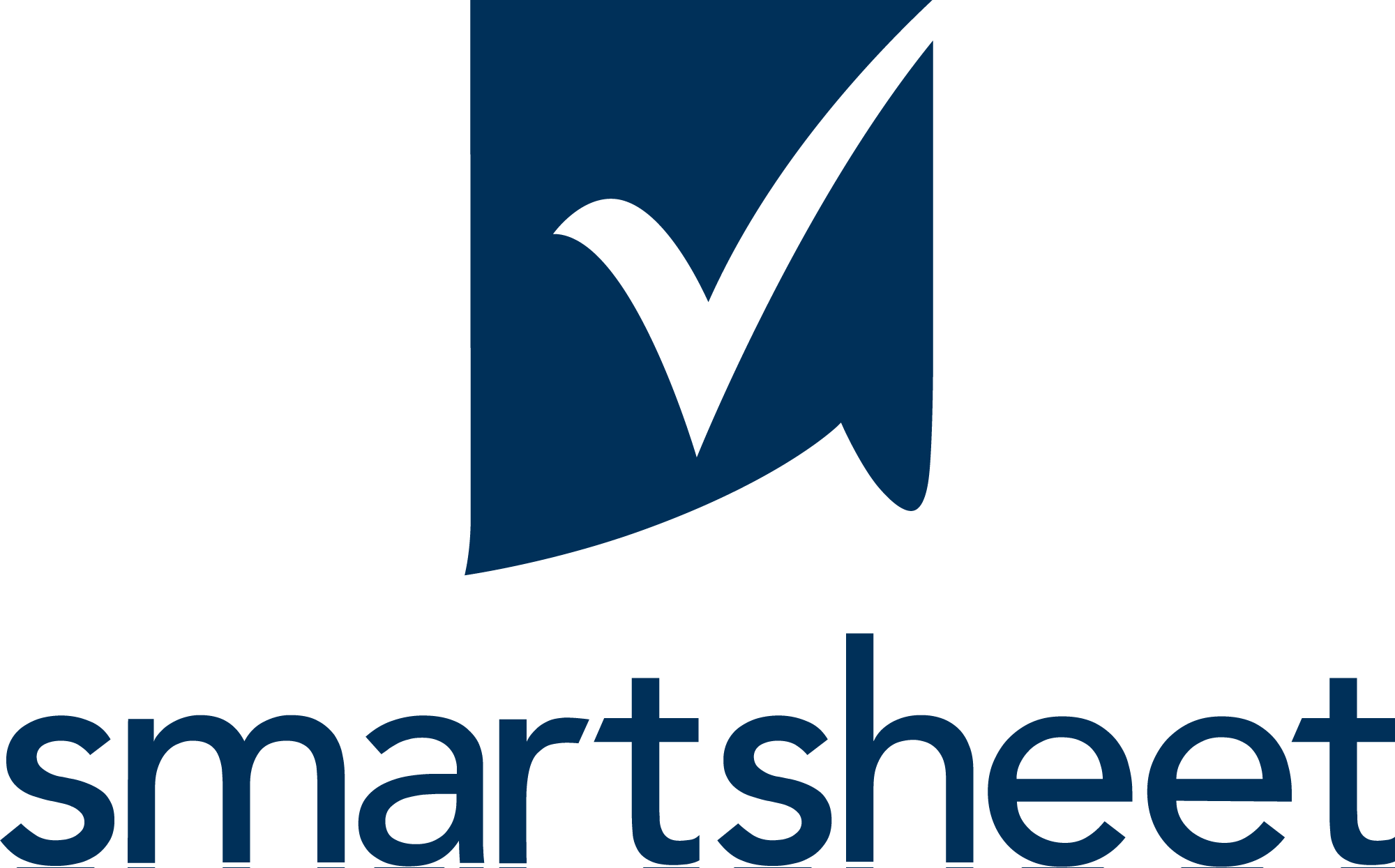 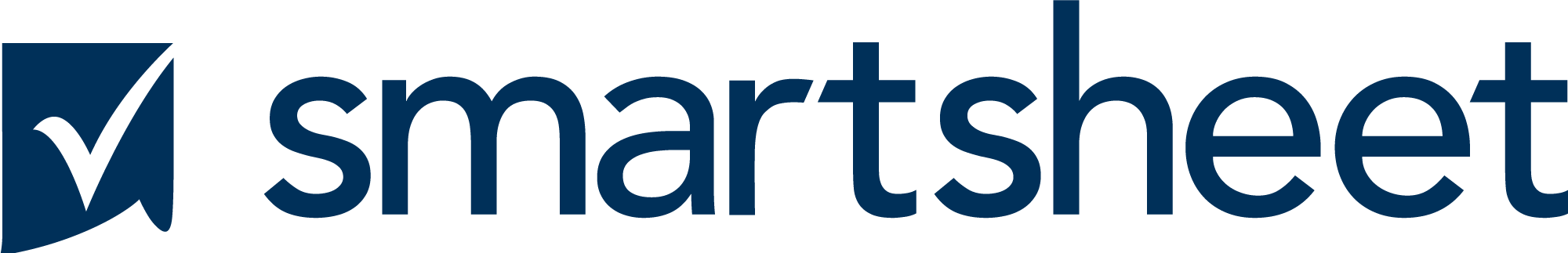 アクアブリーズ
黄金の太陽
16 進：
RGB:
シミク:
パントン:
#000000
0/ 0 / 0
0 / 0 / 0 / 0
ティッカー
16 進：
RGB:
シミク:
パントン:
#000000
0/ 0 / 0
0 / 0 / 0 / 0
ティッカー
ワードマーク
ロゴマーク(アイコン)
ロゴマークのないロゴタイプは、アプリ内でのみ使用されます。
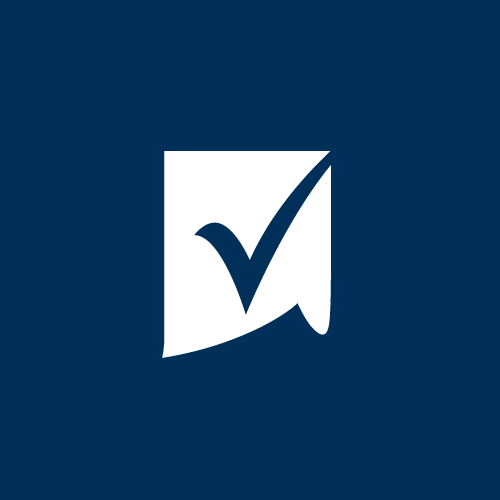 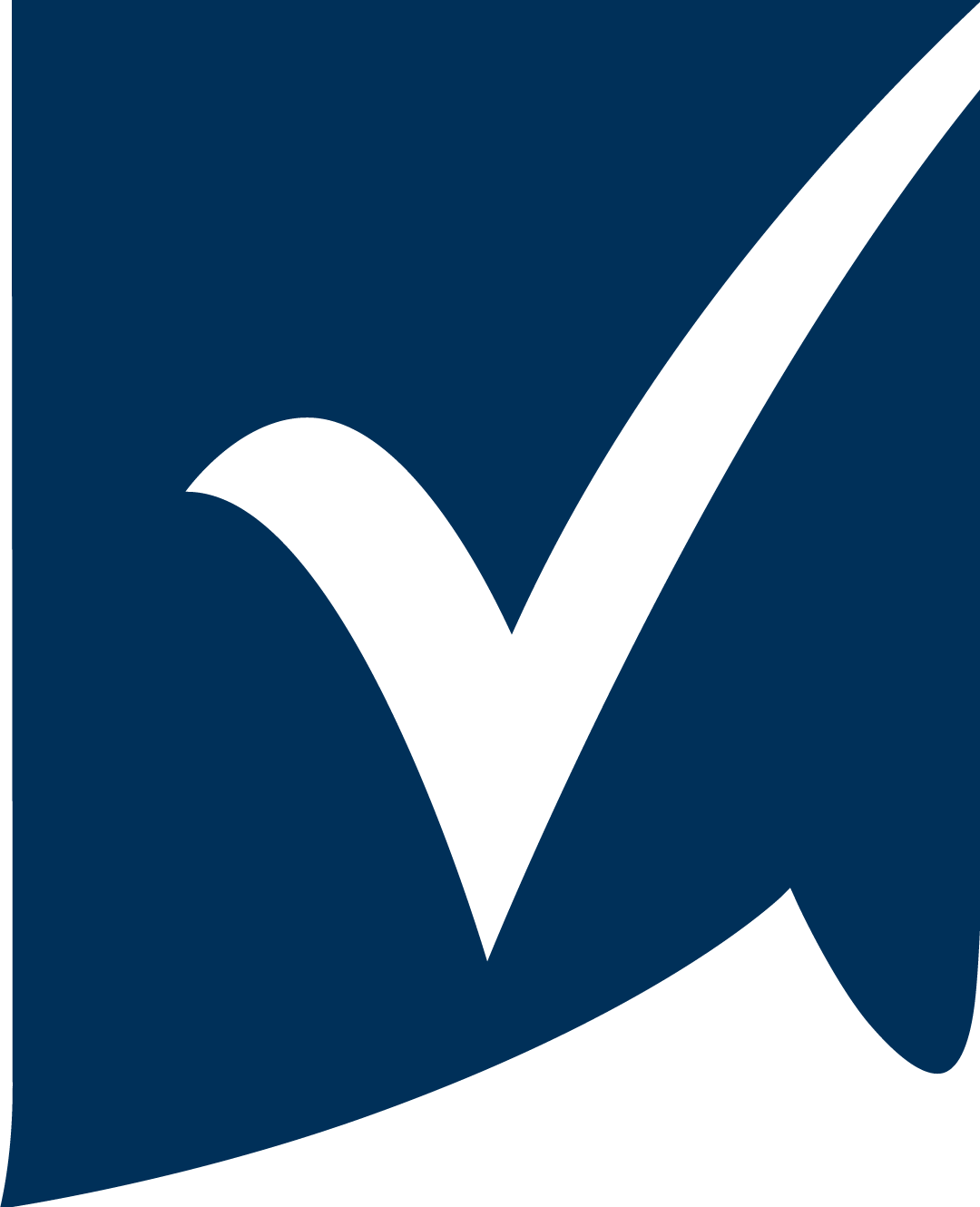 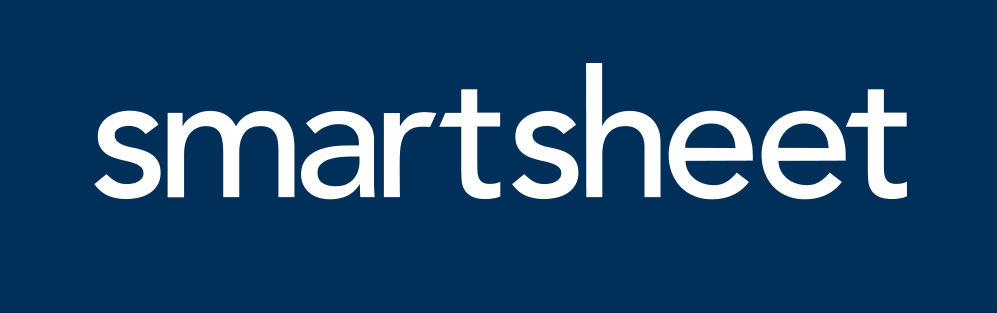 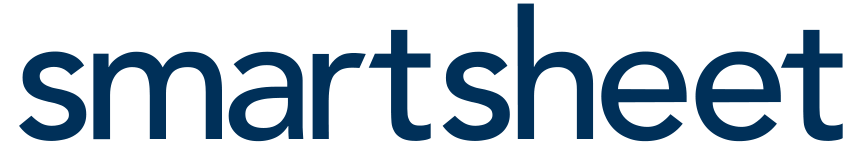 夏の桃
鮮やかなオレンジ
16 進：
RGB:
シミク:
パントン:
#000000
0/ 0 / 0
0 / 0 / 0 / 0
ティッカー
16 進：
RGB:
シミク:
パントン:
#000000
0/ 0 / 0
0 / 0 / 0 / 0
ティッカー
ブランドガイドライン
©20XX.すべての権利が組織に帰属します。
ブランドガイドライン